Acute peritonitis
DR. SANDESH .P. GOJE
		ASSISTANT PROFESSOR 
( KAYACHIKITSA)
 SVAMCH, CHANDRAPUR
Inflamed peritonitis
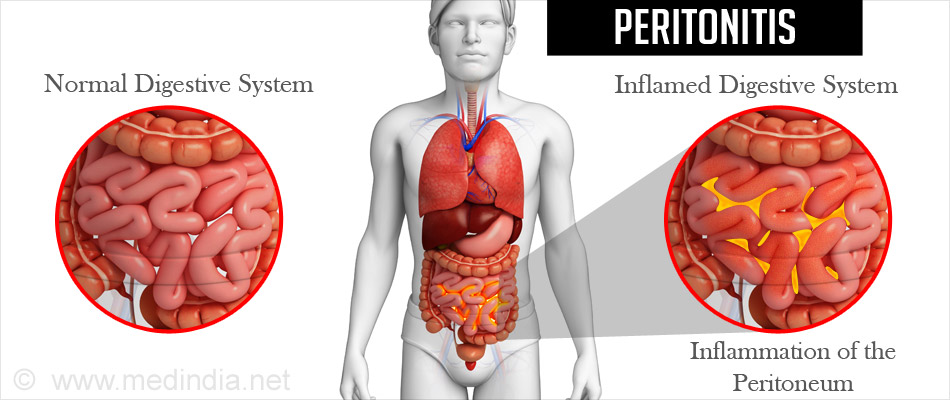 Introduction and definition
Peritonitis is an inflammation of the peritoneum, the tissue that lines the inner wall of the abdomen and covers and supports most of your abdominal organs.
 Peritonitis is usually caused by infection from virus, bacteria , fungi or traumatic.
If untreated, peritonitis can rapidly spread into the blood (sepsis) and to other organs, resulting in multiple organ failure and death.
Peritonitis is a serious conditions that’s need immediate medical attention.
Types of peritonitis
1) Primary spontaneous peritonitis:-
      An infection that develops in the peritoneum.
     2) Secondary peritonitis:-
     Usually develops when an injury or infection in the      abdominal cavity allows infectious organisms into the peritoneum.
Causes
Liver or kidney failure, Liver cirrhosis, Liver diseases.
Medical invasive  procedures, eg peritoneal dialysis, use of feeding tube
A ruptured appendix, stomach ulcer or perforated colon.
Pancreatitis.
Mesenteric lymph node abscess
Perforating foreign body
Perforating ulcers
Iatrogenic (e.g., dehiscence of intestinal surgical wound, perforation, feeding tube leakage)
Gastric rupture in gastric dilatation-volvulus
Ischemic intestinal injury
 Secondary Infection in peritoneum,intestine,or bloodstream. 
PID,Diverticulitis,Crohns disease
Trauma.
CLINICAL MANIFESTATION
Tenderness in abd., Cardboard rigidity.
Severe pain in abd. and increases while motion or touch.
Acute onset, Hicups
Nausea, vomiting, loss of appetite, diarrhea or constipation or inability to pass gasses.
Fever with chills. 
Excessive thirst, Fatigue, Signs of dehydration.
Oligourea or Anuria.
Guarding and rigidity. 
Hemodynamic instability .
Tachycardia, respiratory distress. 
Hypotension, hypoglycemia, shock.
Signs:-
Fever, Tachycardia, Tachypnoea
Distention
Abdominal Bloating.
Guarding and rigidity
Intestinal sounds absent.
Investigations:-
CBC (leucocytosis) 
Blood Culture.
Abdominal tap Fluid for microscopic examination.
 LFT, KFT, ESR, RBS, urine routine
Blood gases (PaO2, PaCO2, pH, HCO3‾,O2CT)
Plain x-ray abd. 
CXR-PA view 
USG Abd., CT Abd., MRI Abd.
Differential diagnosis
Gastritis, APD, gastroenteritis.  
Intestinal perforation, peptic ulcer
Meckel’s diverticulitis. 
Bowel ischemia, intussusceptions, intestinal obstructions.  
Amoebic liver abscess, crohn’s disease   
Acute cholecystitis 
Pneumonia
Acute or chronic Rt. Renal colic 
Oophritis, salphingitis, endometritis, PID 
Torsion of Rt. Ovaries, testicular torsion 
Ectopic pregnancy
Complications:-
Hepatic Encephalopathy
Hepato renal Syndrome. 
Empyma.
perforation peritonitis. 
Severe Septicemia. 
Feco peritonium .
Hemodynamic instability.
Acute renal failure.
Treatment
Pts. Should be Admitted in ICU.
Watch for TPR-BP, SPO2, RBS. 
O2 Inhalation SOS.
NBM 
Starts IV fluids 
Insert Ryle's tube with continuous nasogastric aspiration 
Connect monitor (NIBP)
Watch for abd. Girth, urine output, blood gases.
Watch for  intestinal sounds and ask for Flatus passed.
Send Blood sample for investigation.
Assess Foley’s catheterization for UOP.
Treatment cont….
A.	Fluid replacement therapy:- 
 dextrose 5%, 25% Dextrose ,DNS ,Normal saline, RL (Isotonic, Hypertonic, colloidal) 
20ml/kg per hour for 1 hour followed by 3 ml/kg per hour 
B.	Pain control:- 
ing. Pethidin 100 mg IM tds. OR
Ing. Morphine  1 ml SOS 	 OR
Ing. Pentazocine 30 mg IM/IV/SC may repeat dose every 3 to 4 hours 
Ing. Diclofenac sodium AQ 75 mg IM stat or SOS
Ing. Fentanyl 50 to 100 microgram daily	 OR
Ing. Hyoscine butylbromide 20mg SOS		 OR
Ing. Drotaverine HCL 40mg to 100 mg SOS	 OR
C.	Broad spectrum Antibiotics:- 
Ing. Meropenam 1 gm IV TDS			 OR 
Ing. Imipenam 1 gm IV TDS			 OR 
Ing. Pipracilline Tazobactum 4.5 gm IV TDS	 OR 
Ing. Ceftriaxone HCL 1 gm IV TDS  
Ing 	Amikacin sulphate 500mg IV BD 	
D. 	Surgical intervention:-.
Treatment cont….
F.	Anti Protozoals:- 
-	 IV  Metronidazole 400mg IV TDS  OR
IV  Tinidazole 500 mg IV OD 	

G.	Anti emetics:-
- 	Ing. Ondensetrone 4 mg – 8 mg IV TDS   OR 
Ing. Granisetrone 1 mg – 3 mg IV BD 	OR 
   Ing. Metoclopramide 10mg TDS 

H. 	H2 Antagonist/ PPI’s :- 
Ing. Ranitidine 15 mg IV BD 		OR
Ing. Omeprazole 20 – 40 mg IV BD 	OR
Ing. Pantaprazole 40 mg IV BD 		OR
Ing. Rabeprazole 20 – 40 mg IV BD
….Thanks